ERASMUS+ „GREEN MINDS, DIGITAL FUTURES„
RODITELJSKI SASTANAK – studijsko putovanje učenika u Alicante, španjolska

					                     Kutina, 18.9.2024.
Sadržaj rada:
Polazak
Prtljaga
Putno osiguranje
Izjave
Vrijeme
Smještaj
Škola
Novci za potrebe učenika
Aktivnosti učenika po danima
 Kontakti učitelja u pratnji
1. POLAZAK
Učenici u pratnji učitelja Gorana Rebrače, Senke Štetić i Maje Merhaut-Kovačević kreću na mobilnost u Alicante, Španjolska u utorak 22.10.2024. te se vraćaju u subotu 26.10.2024. 
Putuje se avionom, aviokompanijom Ryanair i let je bez presjedanja. 
Let za Alicante je u 6:15 ujutro te na aerodromu trebaju biti najkasnije u 4:15 h. 
Let za povratak je u 9:00 h ujutro u subotu te slijeće u Zagreb oko 11:45h.
Na aerodromu Franjo Tuđman moraju biti minimalno 2 sata prije ukrcaja!
2. PRTLJAGA
Dimenzije i težina
Na oba leta učenicima i učiteljima je kupljena prtljaga za u avion, bez predavanja prtljage. To obuhvaća prve dvije slike.
Ryanair dozvoljava jednu malu ručnu prtljagu (ruksak) po putniku dimenzija 40x20x25 cm (visina x širina x dubina) – SLIKA 1 te jedan manji kofer NAJVEĆIH DIMNEZIJA 55x40x20 cm (uključujući i ručke i kotačiće) i težine do 10 kg - SLIKA 2  
SVE VEĆE DIMENZIJE SE ODMAH NADOPLAĆUJU PRI ULASKU U AVION DO 80 EURA. TE TROŠKOVE ŠKOLA NEĆE SNOSITI!!.
Predmeti dozvoljeni u ručnoj prtljazi:
Osobni predmeti kao što su torbica, aktovka, laptop (do 35x20x20 cm)
Gornja odjeća (jakna, kaput)
Kišobran ili mali suncobran
Manji fotoaparat
Knjige i časopis
Lijekovi (uz potvrdu liječnika) AKO SE RADI O TEŽOJ ILI KRONIČNOJ BOLESTI. Lijekovi za snižavanje temperature ili alergiju se mogu nositi.
Predmeti zabranjeni u ručnoj prtljazi:
Tekućine u bočicama preko 100 ml 
Oštri predmeti (noževi, škare, škarice za nokte)
Vatrootporne tekućine i zapaljiv predmeti
Športska oprema (lopte, reketi, bicikli)
Oružje i streljivo
Savjeti za pakiranje:
Pakirajte lagane i praktične stvari.
Odjenite se slojevito da biste se mogli prilagoditi promjenama temperature.
U ručnu prtljagu stavite najvažnije stvari, kao što su novčanik, osobna iskaznica i lijekovi - osnovni prema potrebi (glavobolja, snižavanje temperature i slično)
Tekućine prebacite u manje bočice od 100 ml i stavite ih u prozirnu plastičnu vrećicu da ih lako pokažemo na check in . 
Koristite vakumske vrećice za odjeću kako biste uštedjeli prostor bude li za to potrebe.
Provjerite vremensku prognozu za Alicante i pakujete odgovarajuću odjeću
Dodatne napomene:
Na letovima Ryanair nije dozvoljeno ponijeti hranu i piće.
NE DONOSITE HRANU I PIĆE SA SOBOM JER SE MORAJU BACITI PRIJE CHECK IN-a u AVION. KADA SE PROĐE CHECK IN MOŽE SE KUPITI VODA I HRANA DOK SE ČEKA AVION. MOŽE SE PONIJET FLAŠICA, ALI BEZ VODE TE ČIM SE PROĐE CHECK IN IMA SLAVINA NA KOJOJ SE BESPLATNO MOŽE NATOČITI VODA ZA PIĆE.
Na avionu možete kupiti hranu i piće. Cca 10 Eura je doručak sandwich-klasični + piće po izboru + snack (Pringles ili kroasan).
Temperatura u avionu može biti niska pa ponijeti jaknu ili vestu.
Svakako na let obucite prikladnu obuću - tenisice, cipele sa zatvorenim prstima te jaknu, trenirku i ugodnu majicu.
Preporučuje se da se na putu zabavite knjigom, časopisom ili filmom.
Mobilni Internet se isključuje tijekom leta te se uključuje pri dolasku u Španjolsku i nema dodatnih naplaćivanja usluga jer smo u EU.
3. PUTNO OSIGURANJE
Učenicima je kupljeno Allianz dodatno putno osiguranje iako smo u EU te vrijedi zdravstveno osiguranje u hitnim slučajevima prema dogovoru RH i Španjolske.
PREPORUČUJE SE IZRADITI EUROPSKU ZDRAVSTVENU KNJIŽICU.
4. IZJAVE
S roditeljima učenika bit će potpisane  izjave kod javnog bilježnika koje govore s kim učenici idu na putovanje te tko su voditelji odgovorni za učenike tijekom putovanja.
5. VRIJEME
Pratite vremenske prilike prije samog pakiranja. Za sada prikazuju temperature od 21 ˚C do 24 ˚C.
6. SMJEŠTAJ
Smještaj će biti u centru  Alicante te će se preferirati hoteli sa doručkom. 
DETALJE O SMJEŠTAJU ĆETE DOBITI NAKON PRIPREMNOG POSJETA TE PROVJERE KVALITETE SMJEŠTAJA NA LICU MJESTA.
7. ŠKOLA
Škola koju posjećujemo s učenicima nalazi se u mjestu Novelda, 25 km udaljenom od Alicantea
https://portal.edu.gva.es/ceipsanchez/es/inicio-2/
8. NOVCI ZA POTREBE UČENIKA
Učenicima je PLAĆEN SMJEŠTAJ, HRANA - DORUČAK, RUČAK, VEČERA, PUT . U hotelu će imati plaćen doručak. U tijeku dana nakon aktivnosti odlazimo na ručak ili organizirano sa ostalim učenicima ili sami. Ovisno o danu te aktivnostima koje radimo kroz dan. Večera će biti ili u hotelu ili u gradu prema dogovoru sa učenicima. 
Učiteljica Maja Merhaut-Kovačević zadužena za potporu u organizaciji putovanja i smještaja te putno osiguranje svih sudionika, a učiteljica Sanja Kos za jezičnu potporu.
Možete im dati džeparac prema vlastitoj želji
9. AKTIVNOSTI UČENIKA PO DANIMA
10. KONTAKTI UČITELJA U PRATNJI
VEDRANA BANDA +385981806407
MAJA MERHAUT-KOVAČEVIĆ +385915687078
GORAN REBRAČA +385917905558
SENKA ŠTETIĆ  +385981877796
Napomena: Ne zvati učenike preko dana, razgovarati sa njima ujutro ili predvečer. Preko dana zvati samo ako je nešto iznimno važno i komunicirati prvo sa navedenom učiteljicom ili učiteljem.
Organiziranje Viber ili WhatsApp grupe za lakšu komunikaciju
Hvala na pažnji!
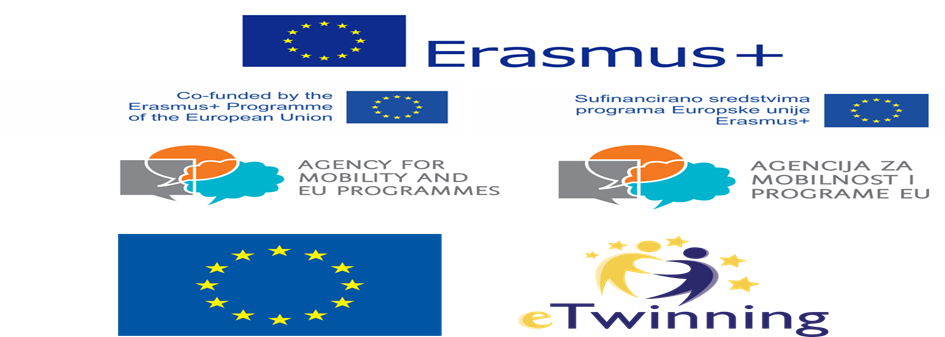 Sanja Kos 
Vedrana Banda 
Senka Štetić 
Goran Rebrača
Maja Merhaut-Kovačević